Lecture 6 – Hash functions
TEK4500
04.10.2023 
Håkon Jacobsen
hakon.jacobsen@its.uio.no
1
Basic goals of cryptography
AEAD: AES-GCM
Block cipher: AES
Encryption: AES-CTR, AES-CBC
AES-CMAC
Unkeyed
Hash functions
2
Hash function applications
File storage verification

Data authentication (MACs and digital signatures)

Certificates

Randomness extraction and key derivation (PRFs)

Password hashing

Quantum-resistant signatures

Hash chains (Bitcoin)
3
Hash functions
Pre-image
Keyless function
Compressing
Collision!
Possible security goals:
Hard to find pre-images
Hard to find collisions
4
Collision resistance
Doesn't work!
5
One-way / pre-image security
6
Collision resistance vs. one-wayness
7
Collision resistance vs. one-wayness
8
Hash function applications – password storage
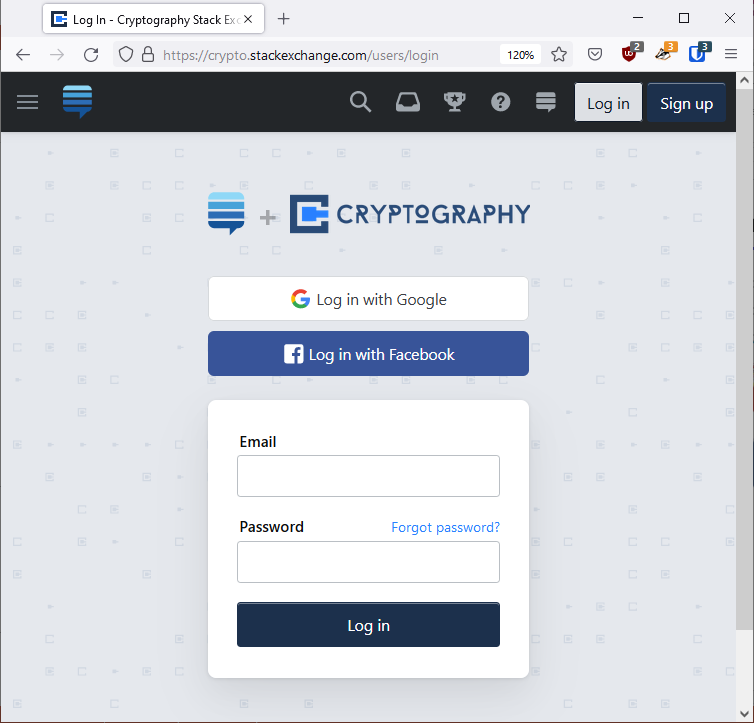 DB
9
Hash function applications – password storage
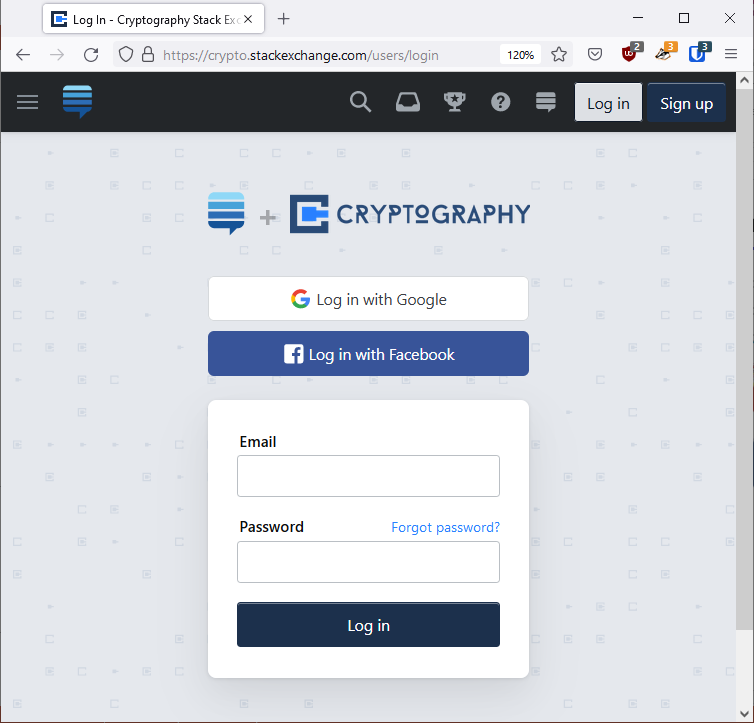 DB
10
Hash function applications – password storage
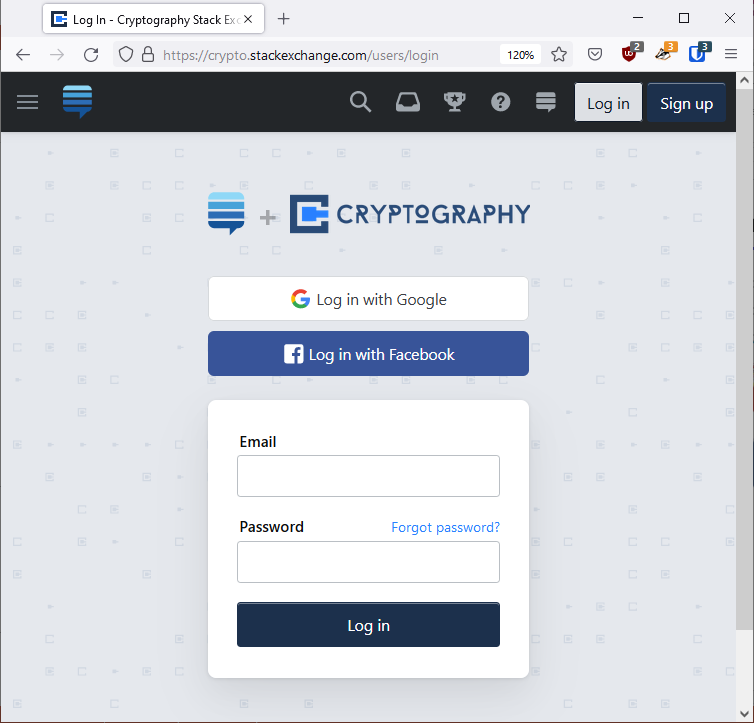 DB
11
Hash function applications – MAC domain extension
Hash-then-MAC paradigm
12
Hash function applications – commitment schemes
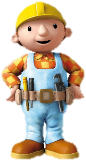 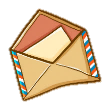 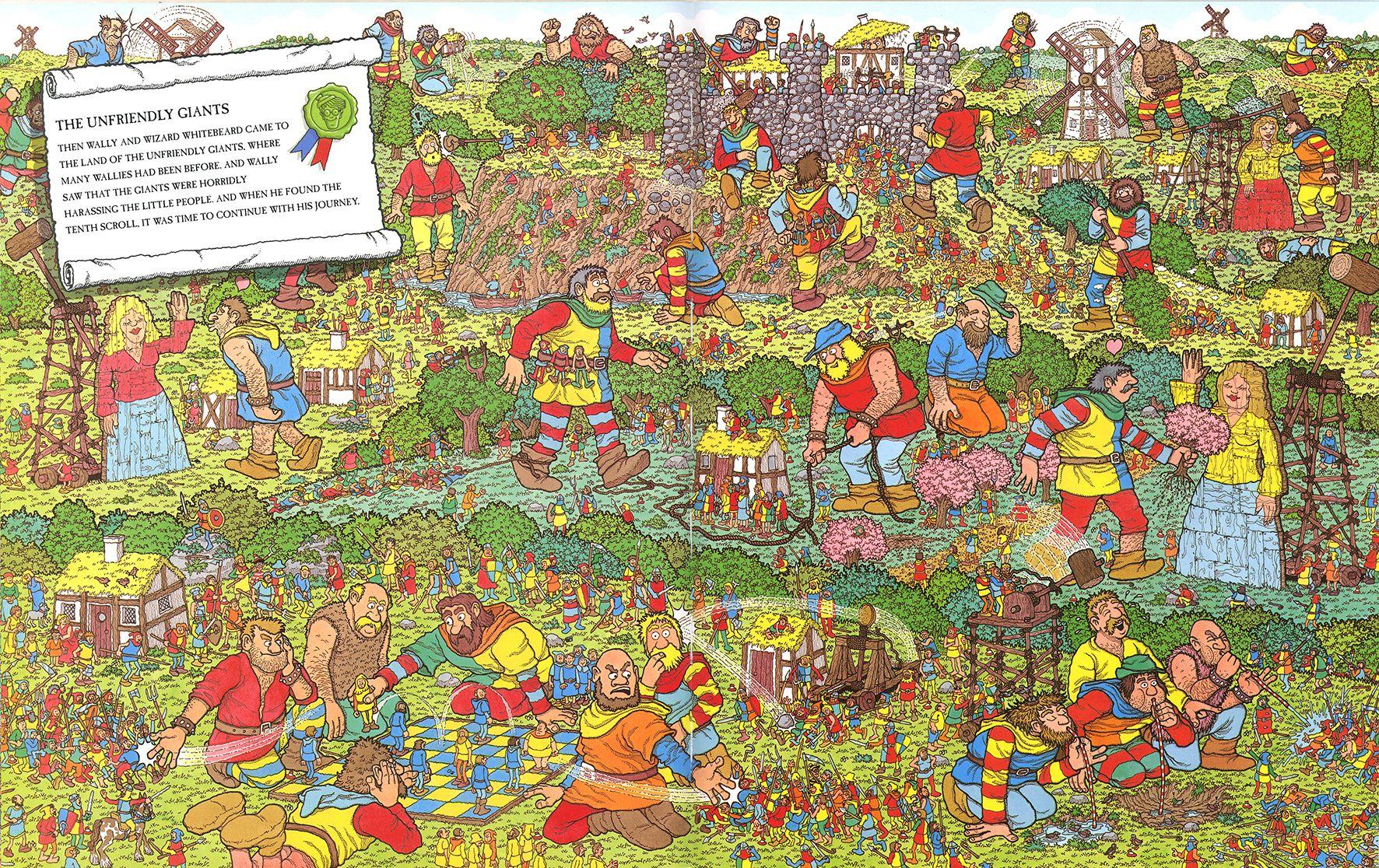 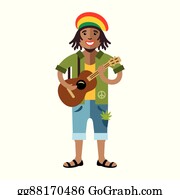 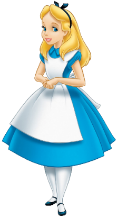 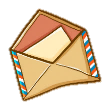 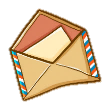 13
Hash function applications – commitment schemes
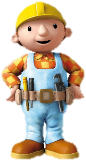 "Bob: Waldo is at pos. …"
0x59d67
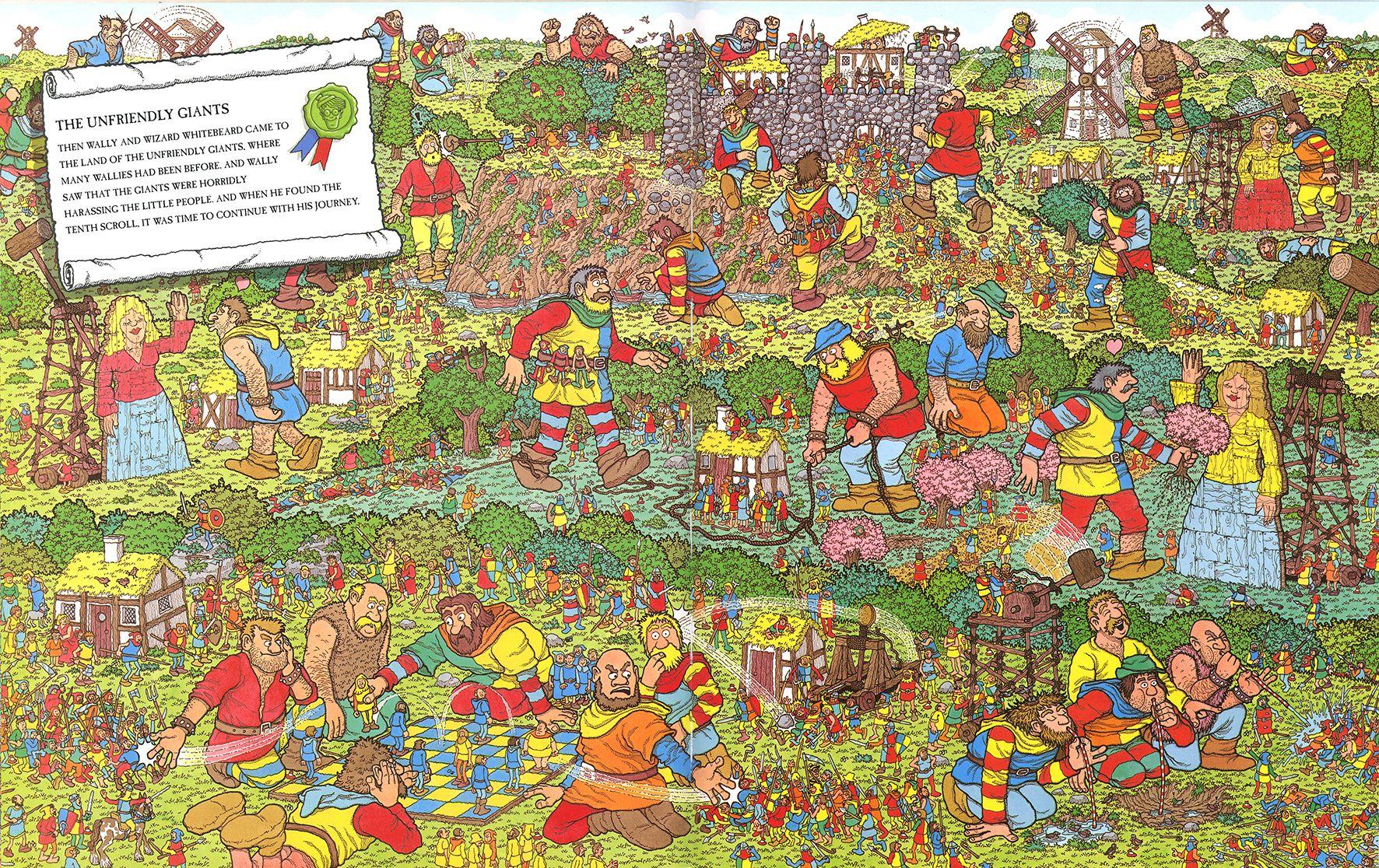 "Charlie: Waldo is at pos. …"
"Alice: Waldo is at pos. …"
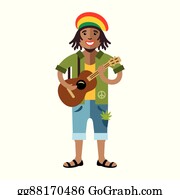 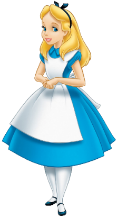 0xf2200
0x4fb04
14
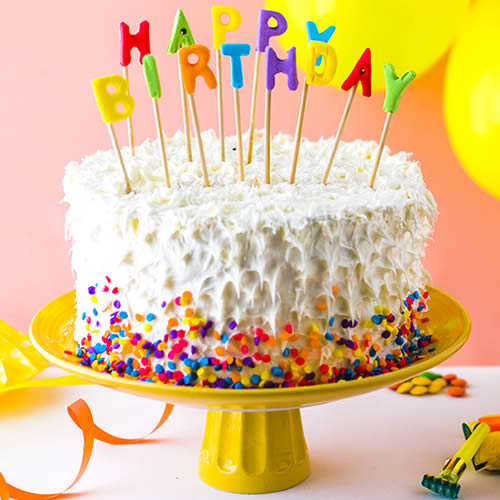 The birthday paradox
Attacks on hash functions
16
Birthday attack
17
Birthday attack
18
Birthday attack
19
Birthday attack
20
Birthday attack
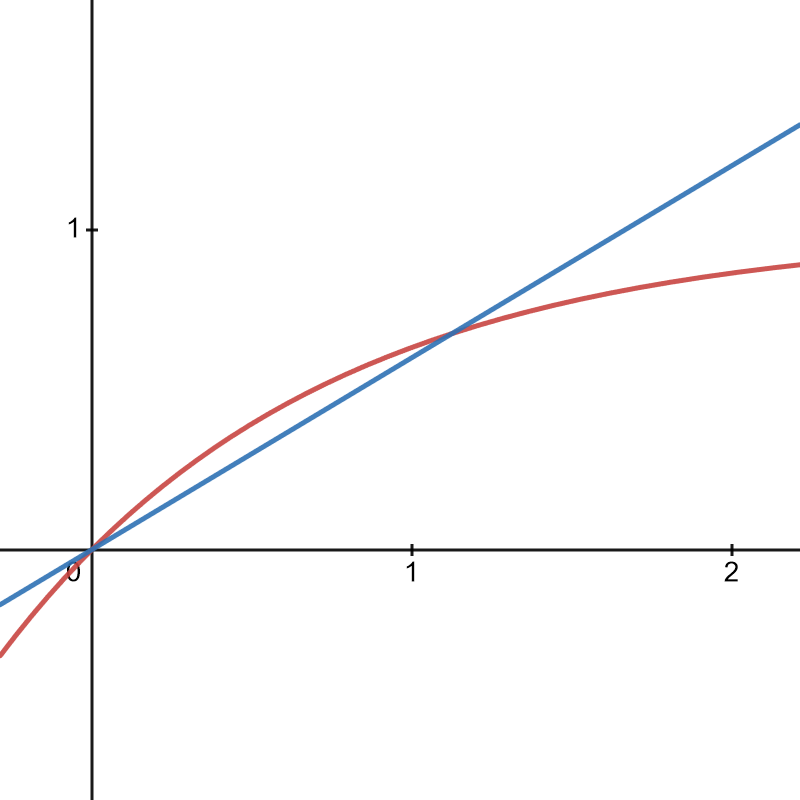 21
Birthday attack
22
Birthday attack
23
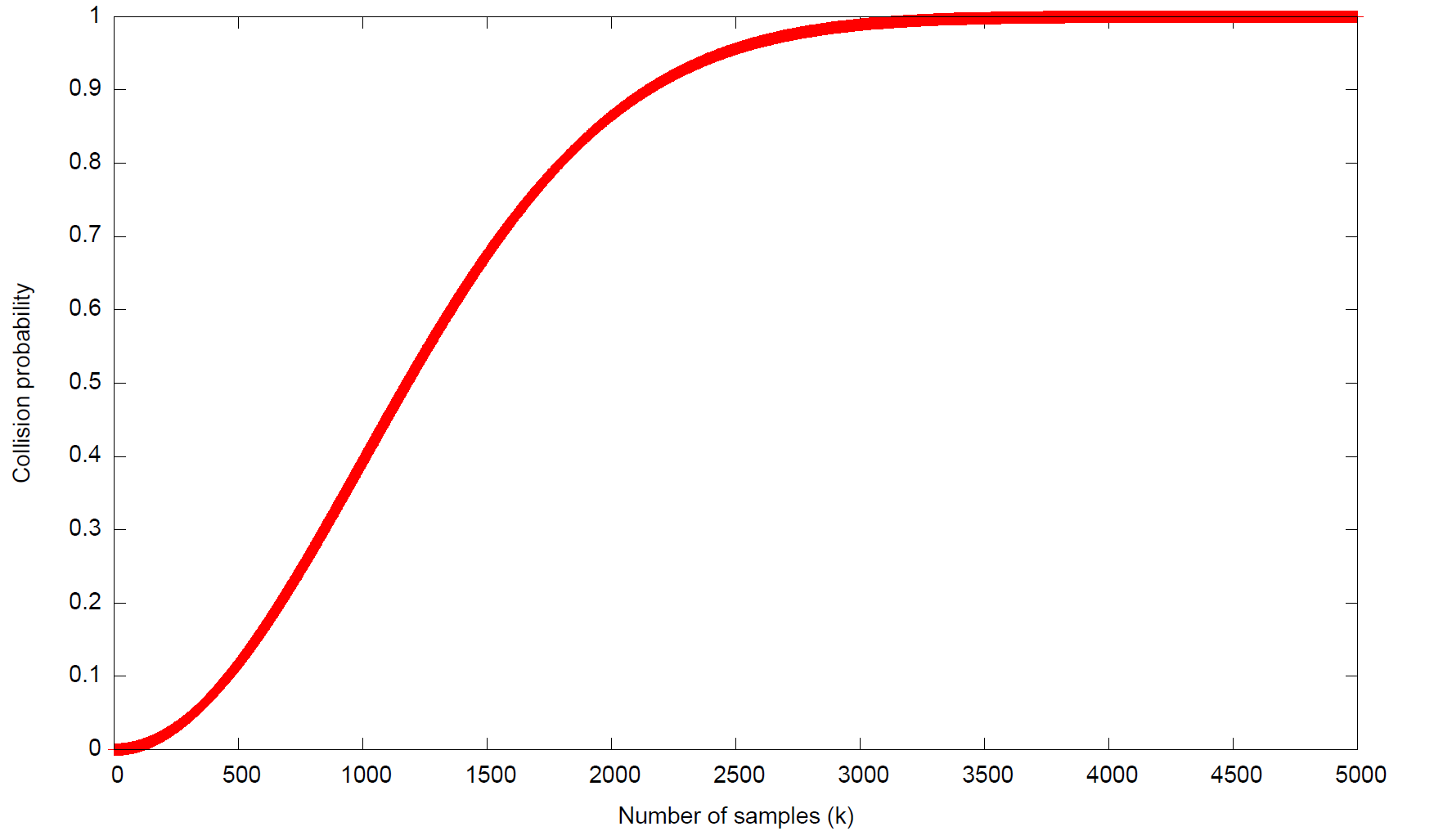 24
Attacks on hash functions
25
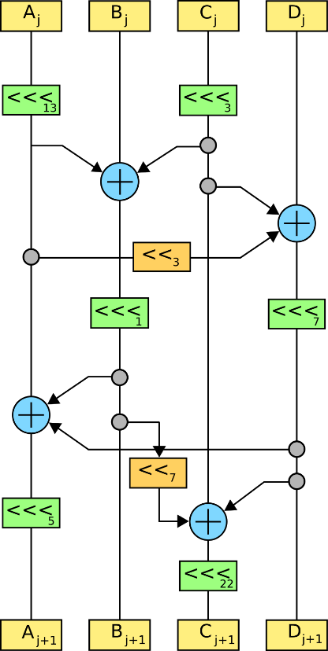 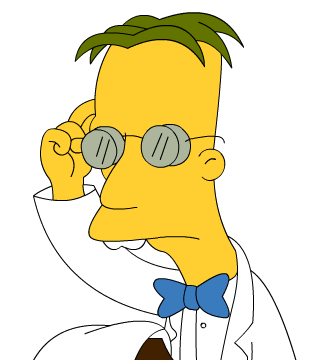 Designing hash functions
Merkle-Damgård
27
Merkle-Damgård
28
Merkle-Damgård
29
Merkle-Damgård
30
Merkle-Damgård – security
31
Merkle-Damgård – security
32
Merkle-Damgård – security
33
Merkle-Damgård – security
34
Merkle-Damgård – security
35
Merkle-Damgård – security
36
Merkle-Damgård – security
37
Merkle-Damgård – security
38
Merkle-Damgård – security
39
Merkle-Damgård – security
40
Merkle-Damgård – security
41
Merkle-Damgård – security
42
Compression function designs
43
Compression functions from block ciphers – Davies-Meyer
44
Compression functions from block ciphers – Davies-Meyer
45
Alternatives…
Davies-Mayer
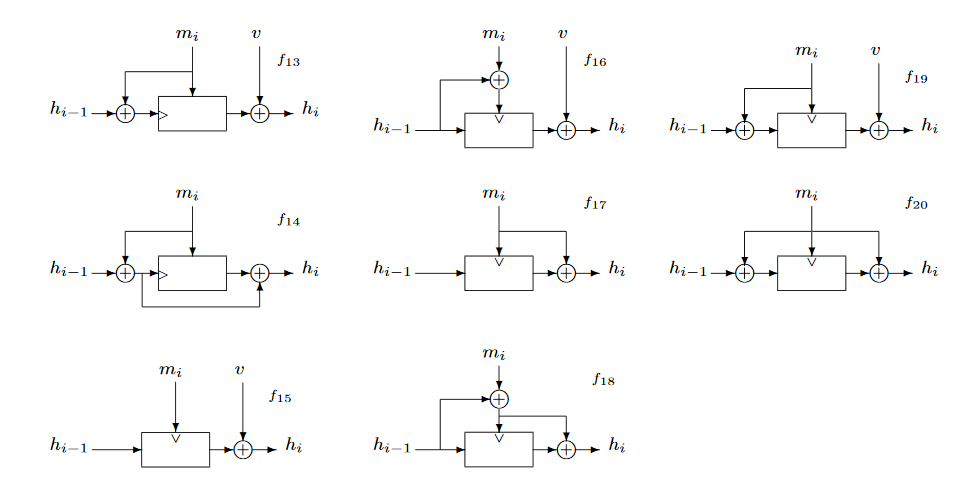 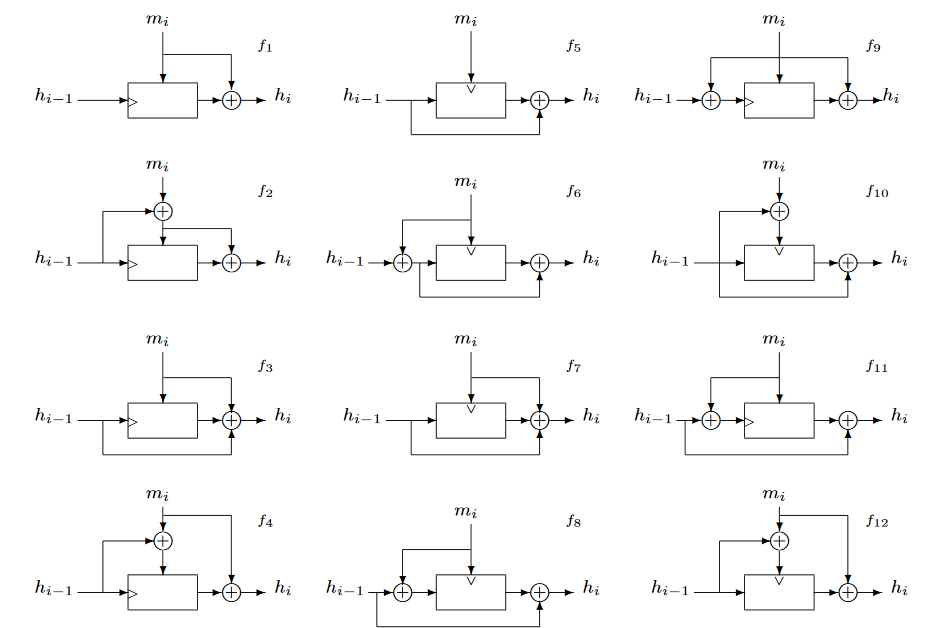 Black, Rogaway & Shrimpton: Black-Box Analysis of the Block-Cipher-Based Hash-Function Constructions from PGV; CRYPTO'02
46
SHA – Secure Hash Algorithm
Family of hash functions published by NIST
SHA1 in 1995
SHA2-256 and SHA2-512 in 2001
Also truncated versions: SHA2-224, SHA2-384
SHA3-256 and SHA3-512 in 2015


SHA1 and SHA2 designed by NSA
Merkle-Damgård + Davies-Meyer designs


SHA3 designed by Belgian cryptographers
Sponge design
47
SHA1
Merkle-Damgård
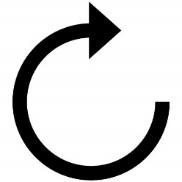 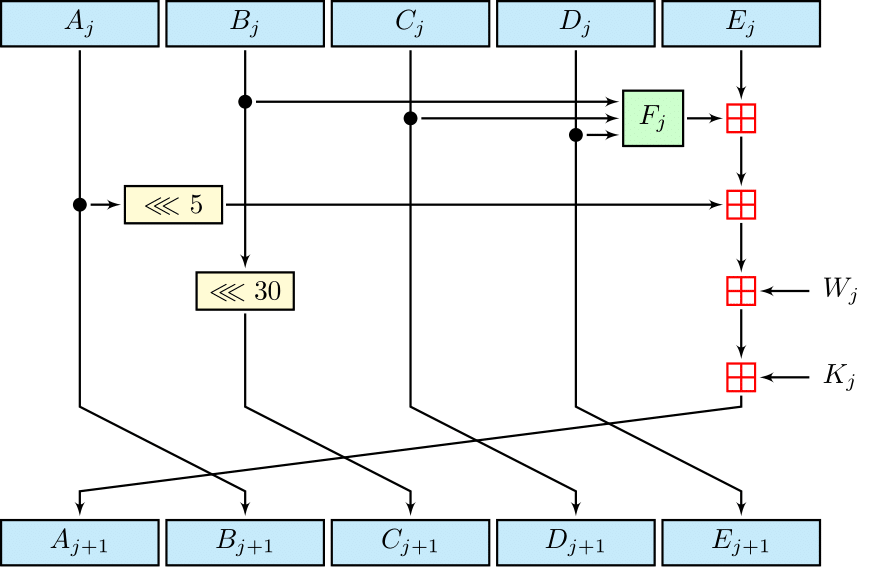 Repeat 80 times
Davies-Mayer
48
SHA0
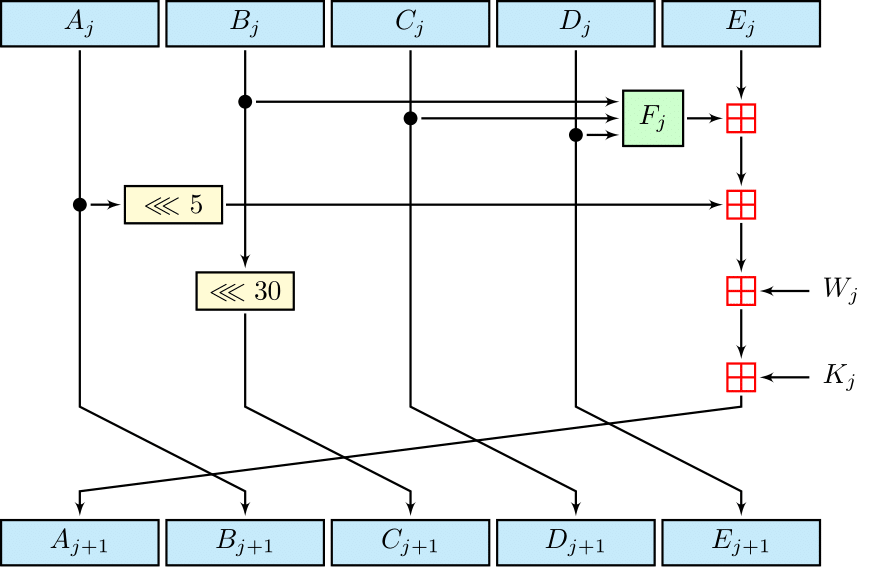 SHA1
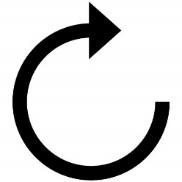 Repeat 80 times
49
Attacks against SHA1
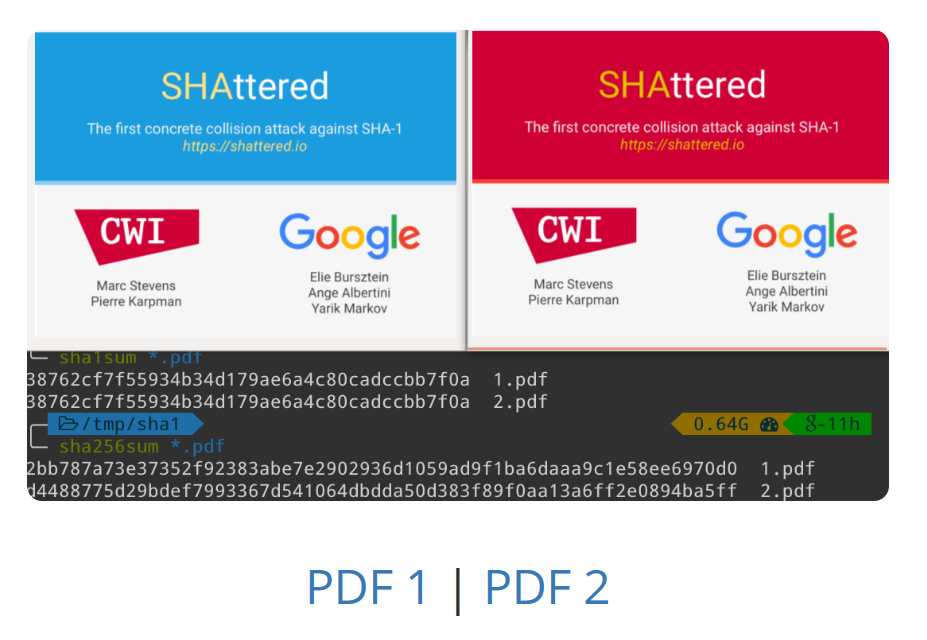 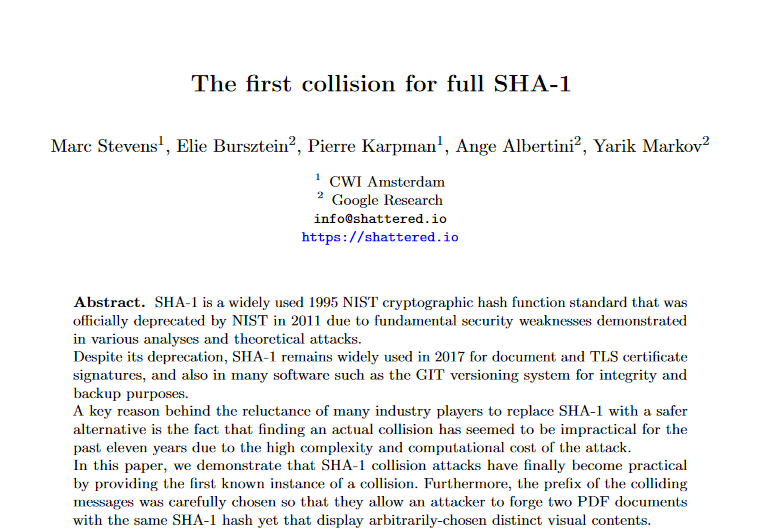 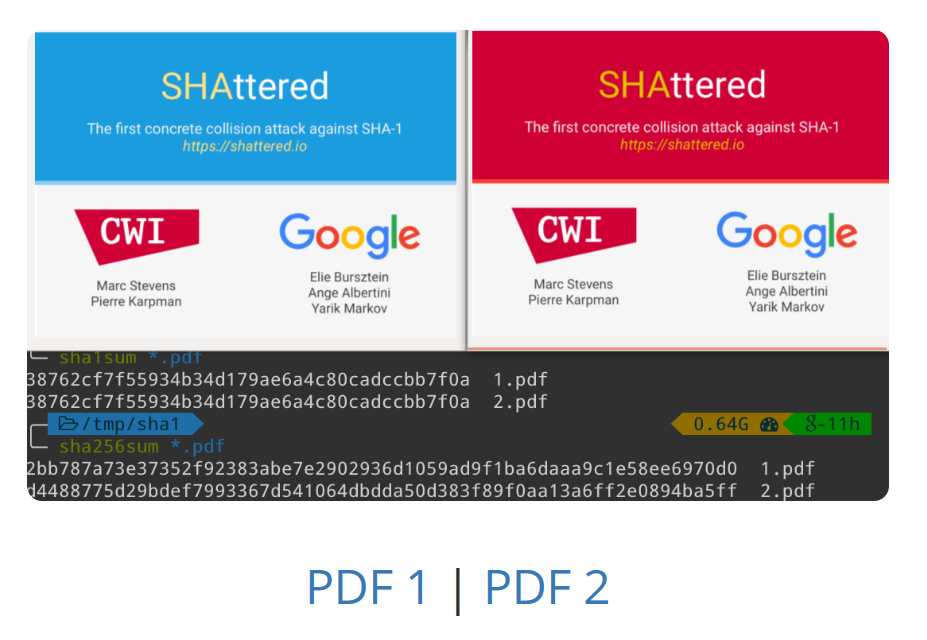 SHA2
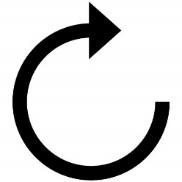 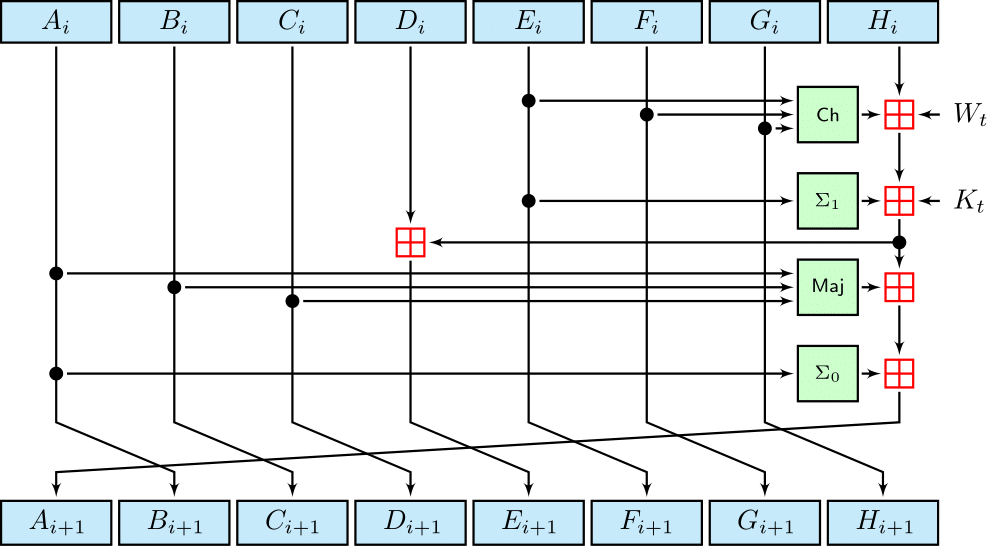 Repeat 64 times
SHA2-256
SHA2-512
51
Doesn't work in general

Length-extension attacks on Merkle-Damgård hash functions
Doesn't work in general

Length-extension attacks on Merkle-Damgård hash functions
Doesn't work in general

Length-extension attacks on Merkle-Damgård hash functions
NMAC
55
HMAC
56
HMAC
SHA3
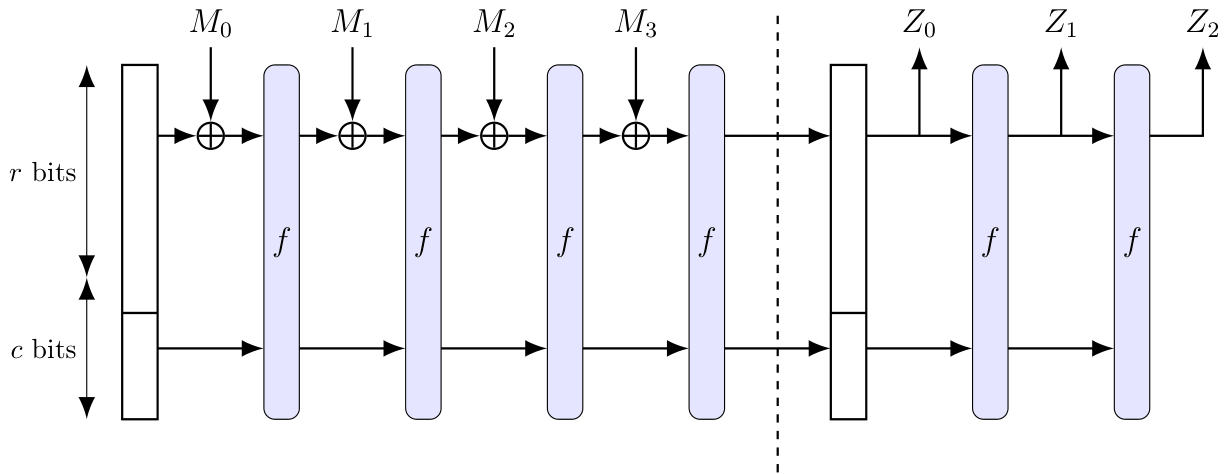 Absorption phase
Squeezing phase
Midterm exam
Available next week (Wednesday 11. October)

Due: two weeks later (Thursday 26. October, 23:59)

Take-home exam

Individual: collaboration is not allowed

Mandatory: need to pass in order to be eligible for the exam

All sources allowed (save for explicitly searching for the solution)

Submission: Canvas (file type = PDF; strongly prefer if you use provided LaTex template)

Start early! The assignment may be more challenging than you expect
59